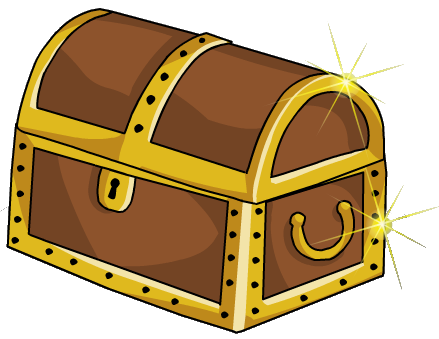 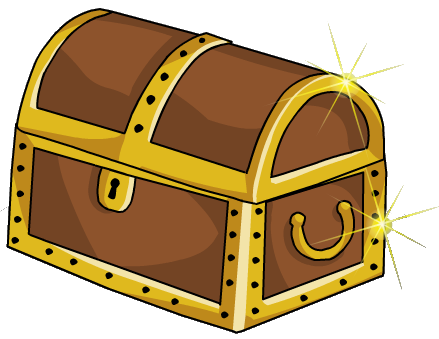 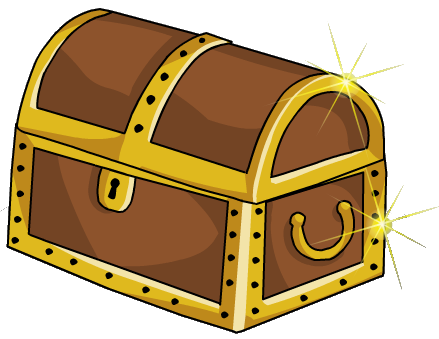 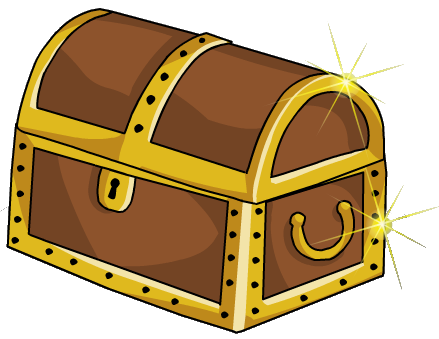 1            2         3          4
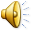 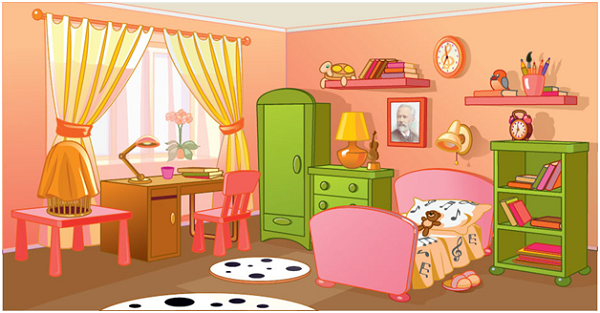 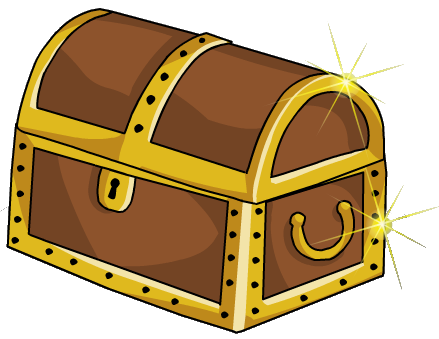 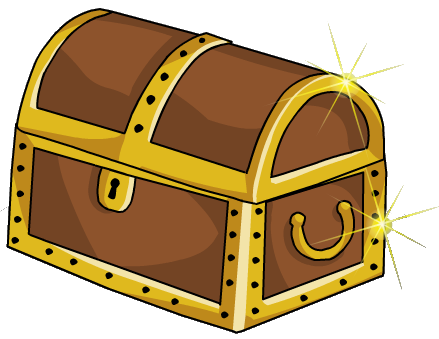 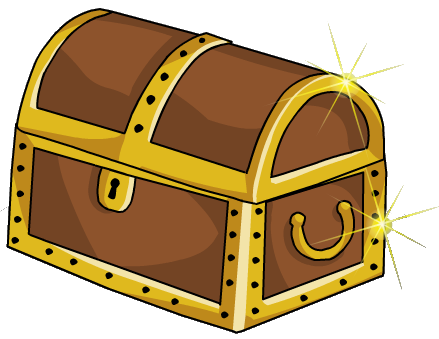 1                2            3
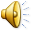 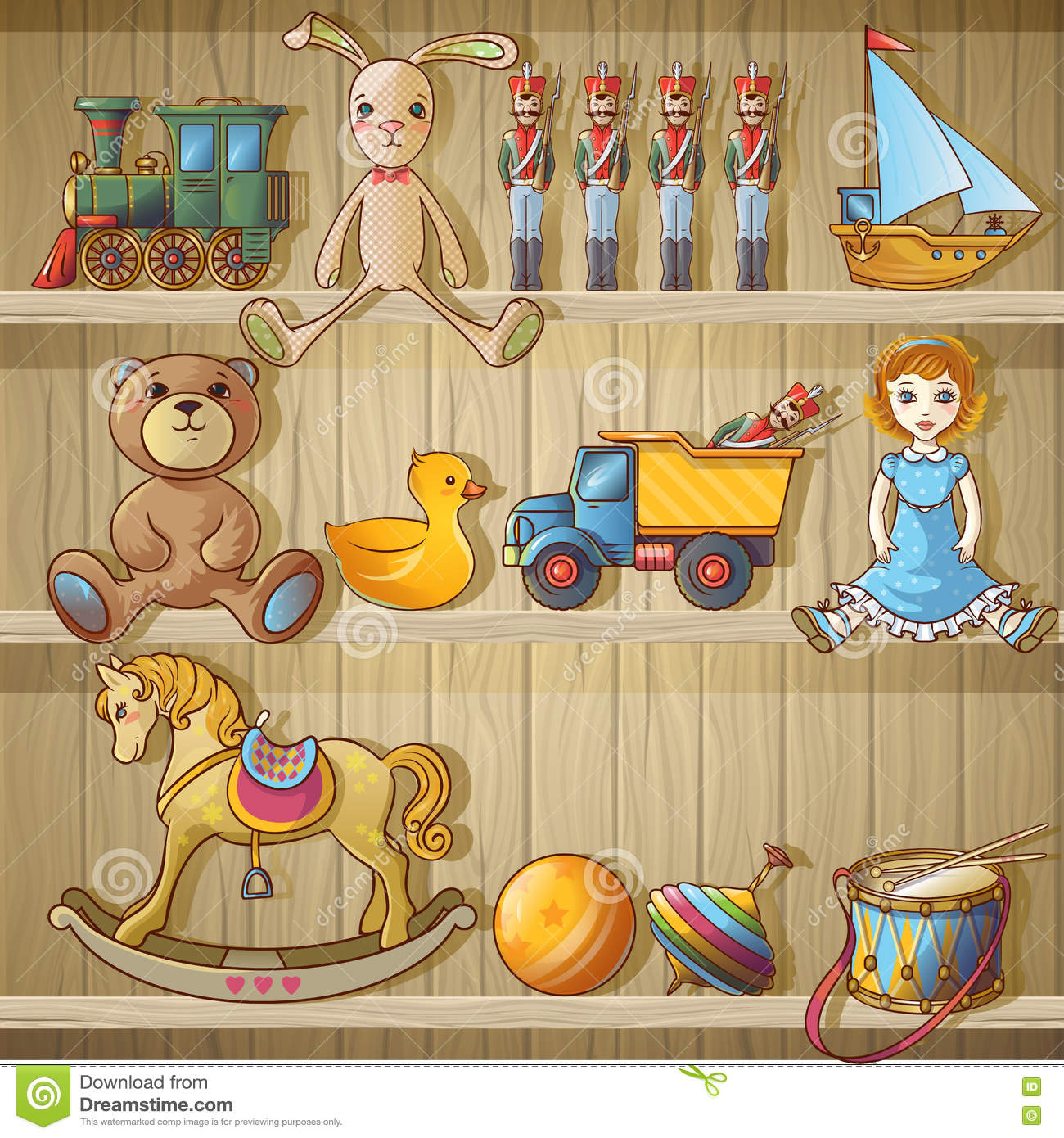 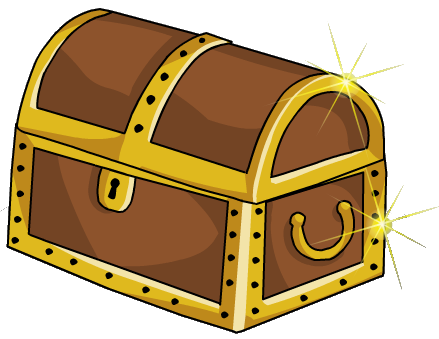 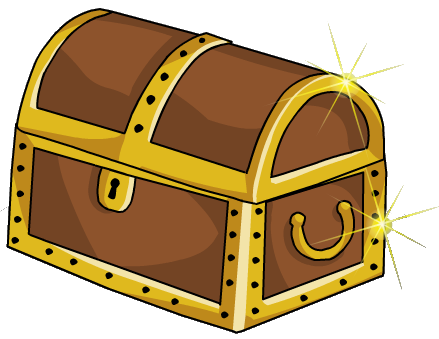 1                     2
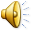 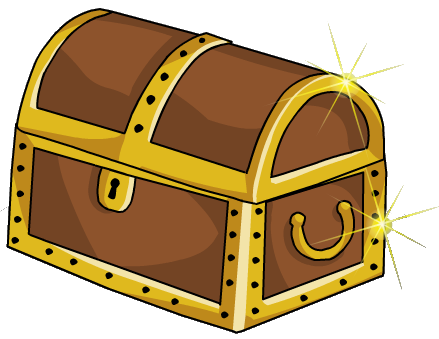 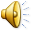 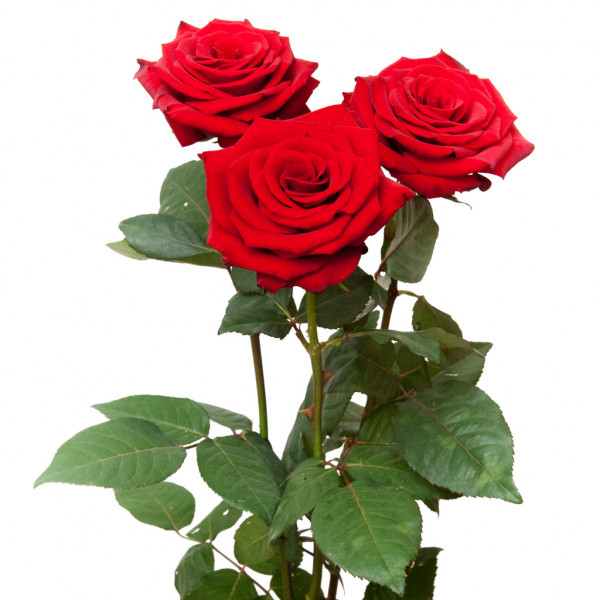 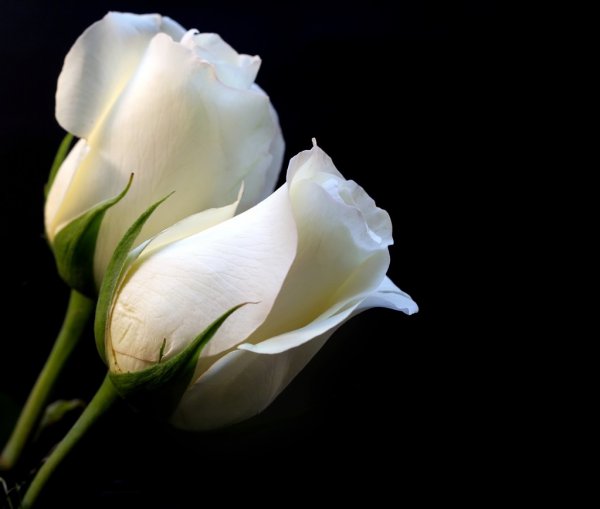 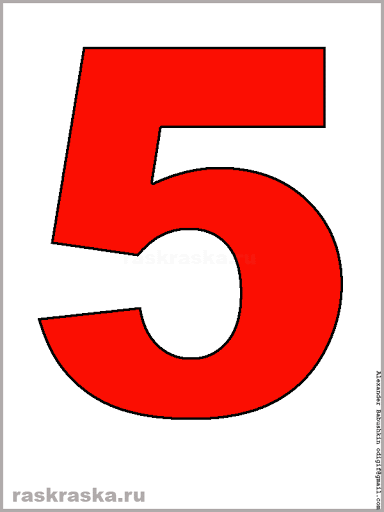 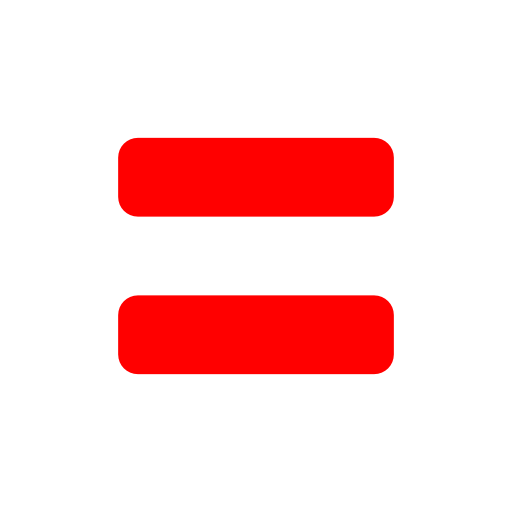 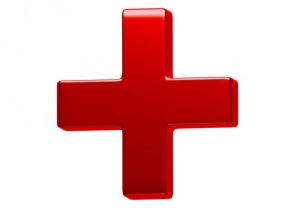 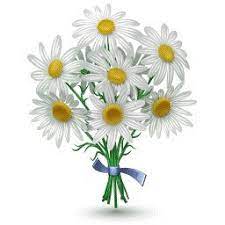 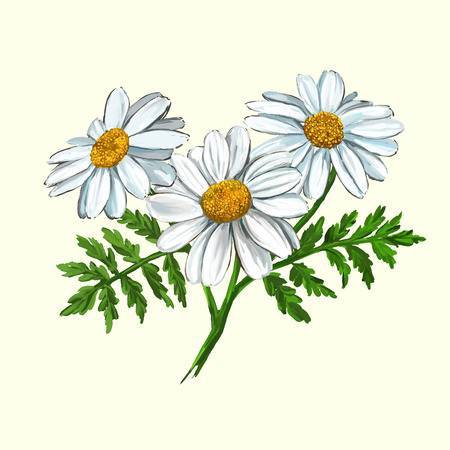 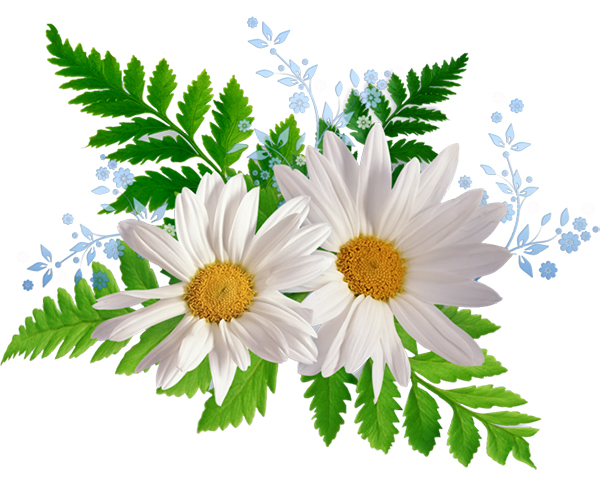 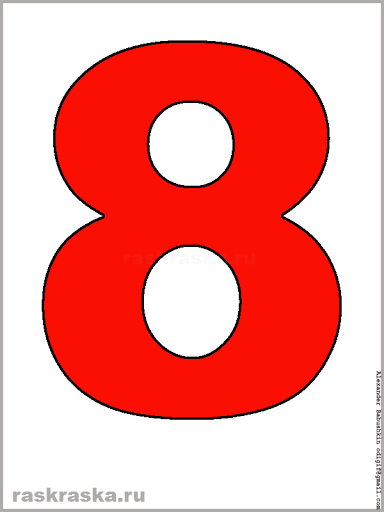 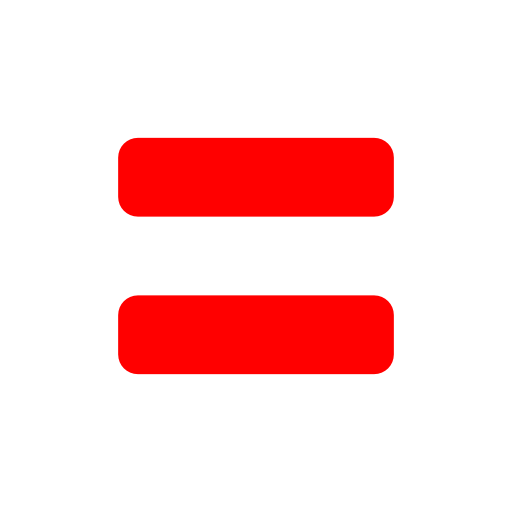 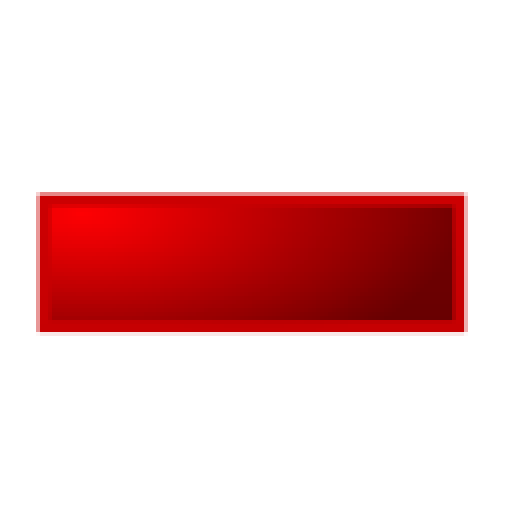 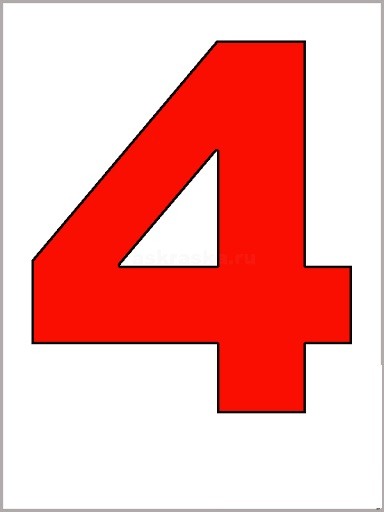 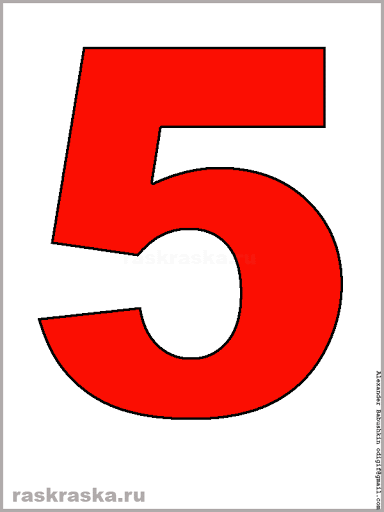 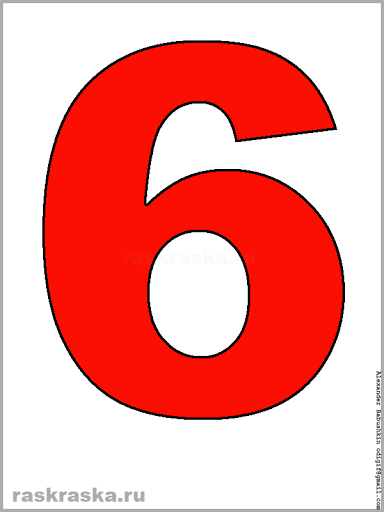 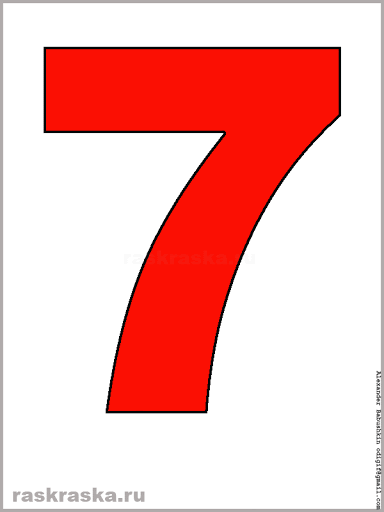 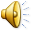 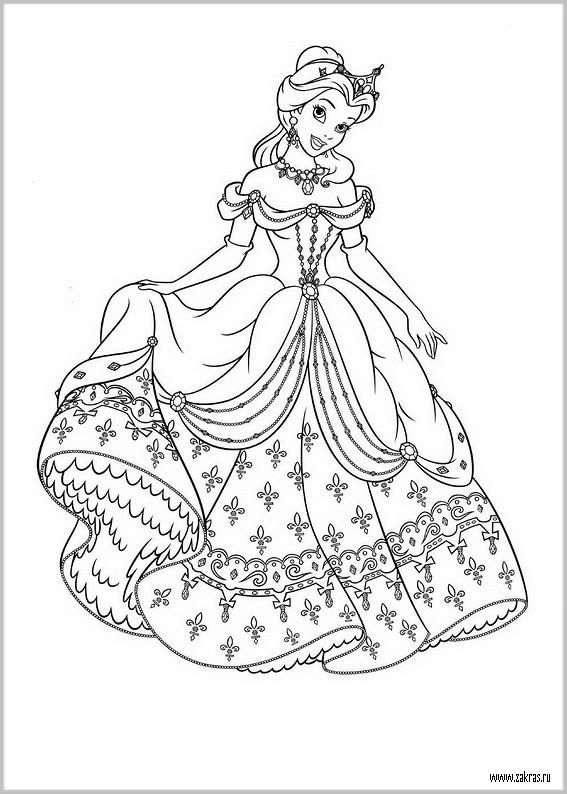 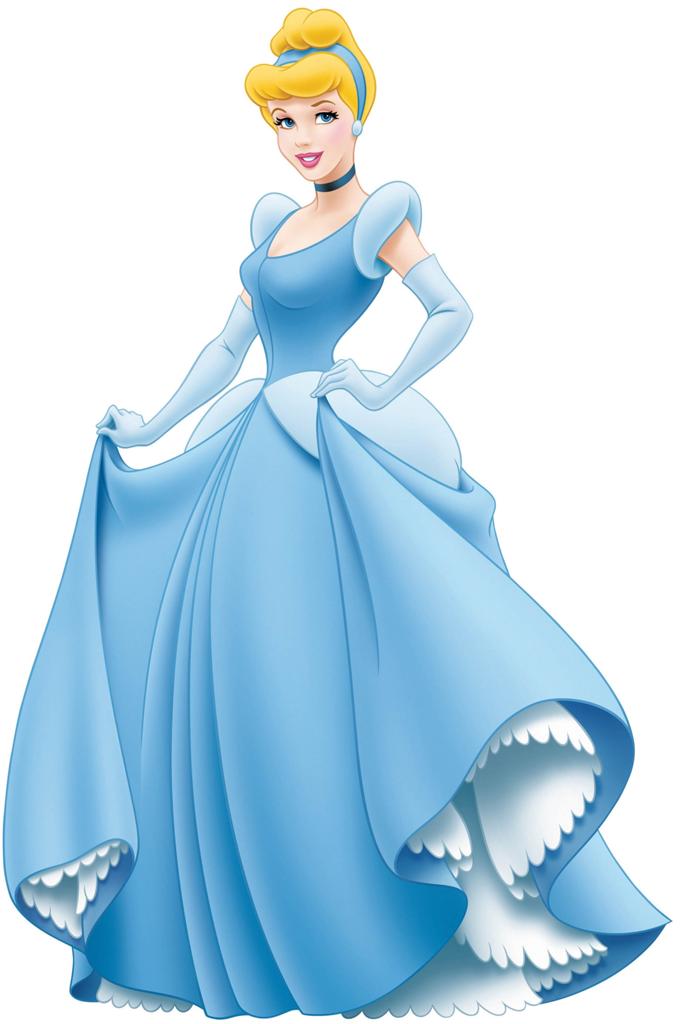